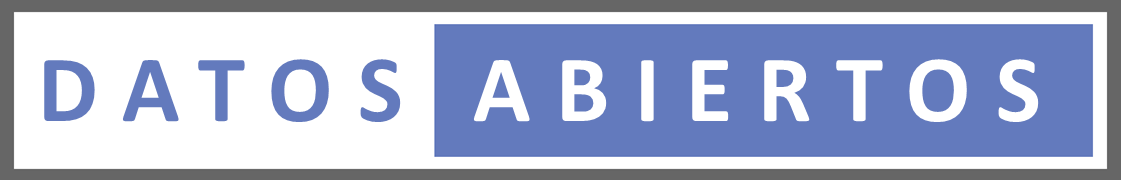 ¿Cuál es el rol de los datos abiertos en las compras públicas?
Juan Pane
29/10/2015
Datos Abiertos. @pane_juan
1
Qué son?
“son datos que pueden ser libremente usados, re-usados y redistribuidos por cualquiera, sujeto solamente, a lo sumo, a requisitos de atribución y redistribución con la misma licencia”

*(Fuente:                                    )
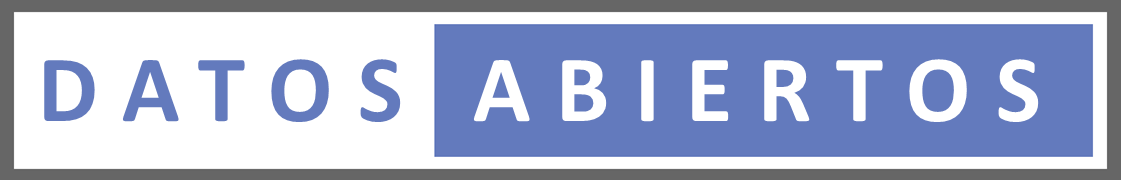 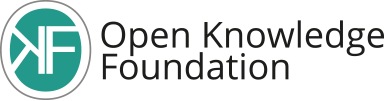 29/10/2015
Datos Abiertos. @pane_juan
2
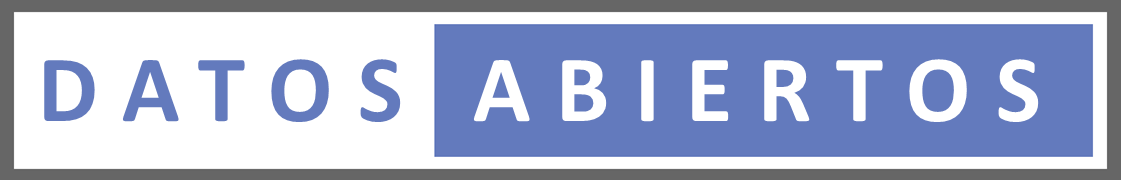 uso
   			reuso
“abierto” = 	redistribución
			(re)uso comercial
			trabajos derivados


PERO, puede requerir:
		- atribución
		- uso de misma licencia
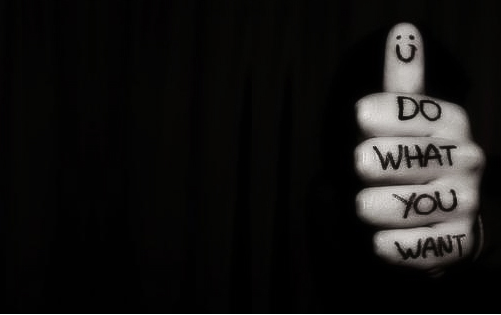 29/10/2015
Datos Abiertos. @pane_juan
3
Ventajas de la implementación de datos abiertos
Económicas
Políticas
Eficiencia en uso de recursos (ahorro)
Innovación
Transferencia de costos
Nuevas oportunidades de negocios
Transparencia
Validación de la gestión de lo público
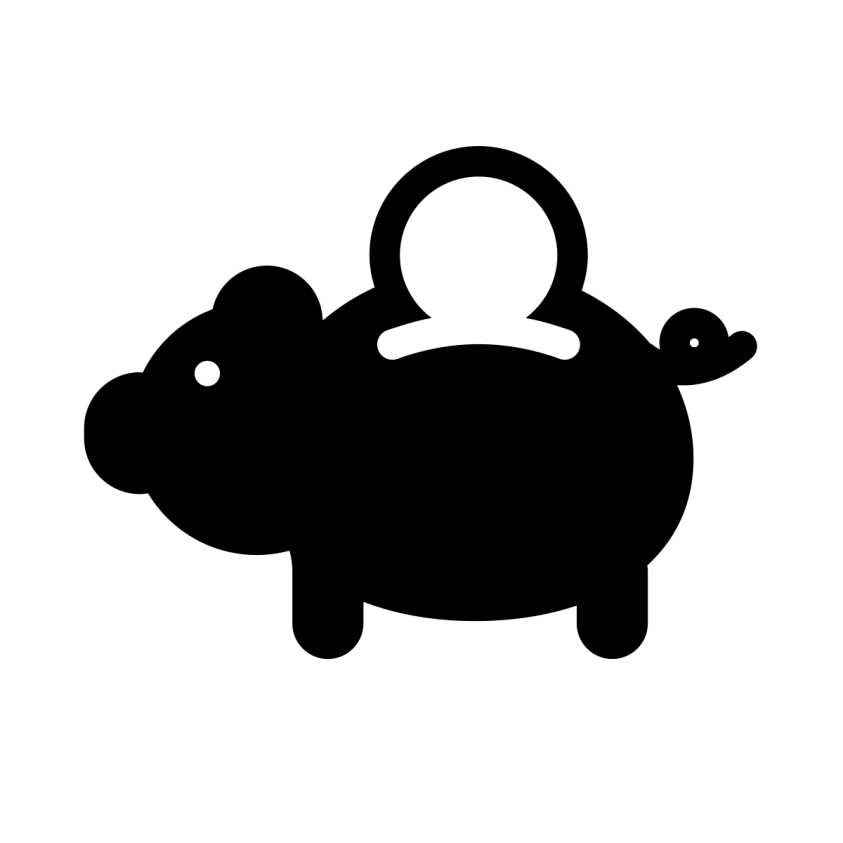 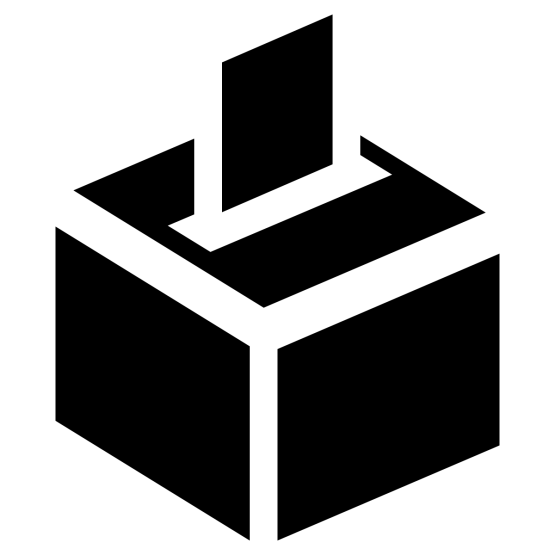 29/10/2015
Datos Abiertos. @pane_juan
4
Eficiencia en el uso de recursos
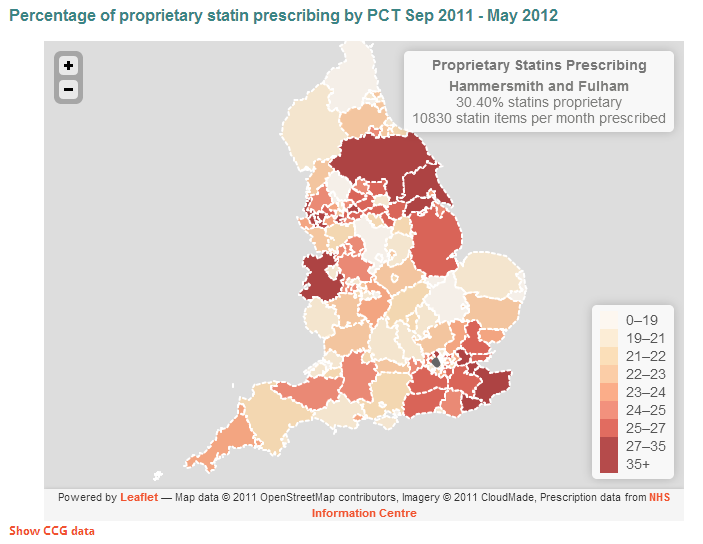 En UK se detectaron 10MM £ por año de potencial ahorro mediante el análisis de prescripciones de medicamentos
http://www.prescribinganalytics.com/
29/10/2015
Datos Abiertos. @pane_juan
5
[Speaker Notes: http://www.prescribinganalytics.com/analysis

Statins are the NHS’s second largest class of drugs by spend. NICE Clinical Guidance 67 suggests 40mg Simvastatin, a generic drug, as the default prescription for the reduction of lipids and prevention of cardiovascular disease.
There are five statins, and one combination therapy, which prescribers can choose from. These are:
Atorvastatin (brand name Lipitor. Became generic June 2012)
Fluvastatin Sodium (could be branded or generic)
Pravastatin Sodium (could be branded or generic)
Rosuvastatin Calcium (brand name Crestor. No generic includes this ingredient)
Simvastatin (generic only)
Simvastatin & Ezetimibe (generic only)
Prior to June 2012, when Atorvastatin came off patent, Atorvastatin and Rosuvastatin both cost at least 11 times more than Simvastatin 40mg, and sometimes more, depending on dosage. The spend per month on these drugs is as follows.
Aug 2011Sep 2011Oct 2011Nov 2011Dec 2011Jan 2012Feb 2012Mar 2012Apr 2012Date0.0005.000M10.00M15.00M20.00M25.00M30.00M35.00MSpend (£s)0.00037.00MAtorvastatinRosuvastatin CalciumSimvastatinGroupedStacked
In June 2012, Atorvastatin became available in generic form and the price dropped dramatically. Since that time, generic Atorvastatin might be a reasonable and cost-effective choice, so we have excluded dates after that time from this analysis.
In that time period (September 2011 to May 2012), the NHS could have saved a median £3.85 million per month if all GP prescribers exchanged Rosuvastatin Calcium for 40mg Simvastatin, and a median £22.96 million per month if they exchanged Atorvastatin for 40mg Simvastatin.
We have conservatively assumed that all other drugs are prescribed in their generic forms, since we don’t have the exact data on which of branded or generic was prescribed. The likelihood is that the true potential savings would be higher.]
Innovación: Visualizaciones
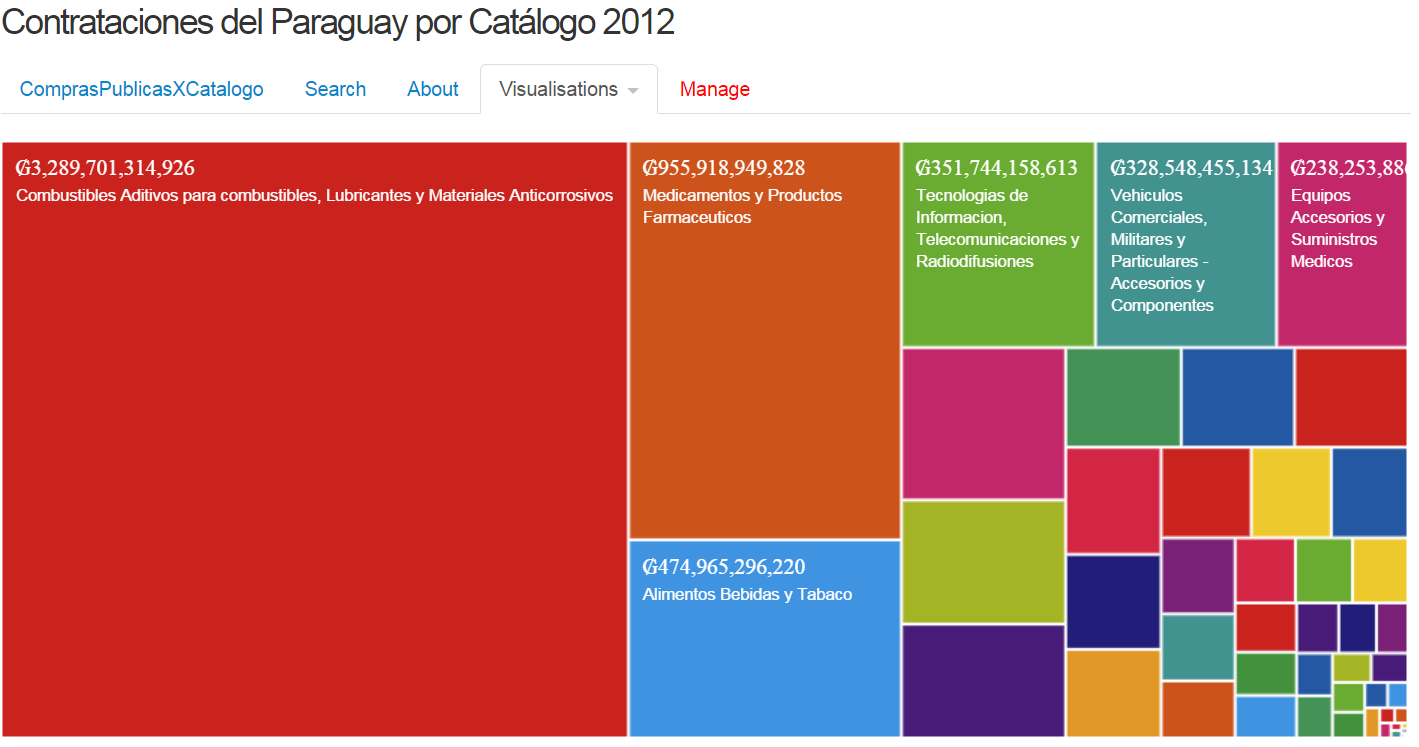 http://openspending.org   https://goo.gl/TKTWSs
29/10/2015
Datos Abiertos. @pane_juan
6
Innovación: Visualizaciones
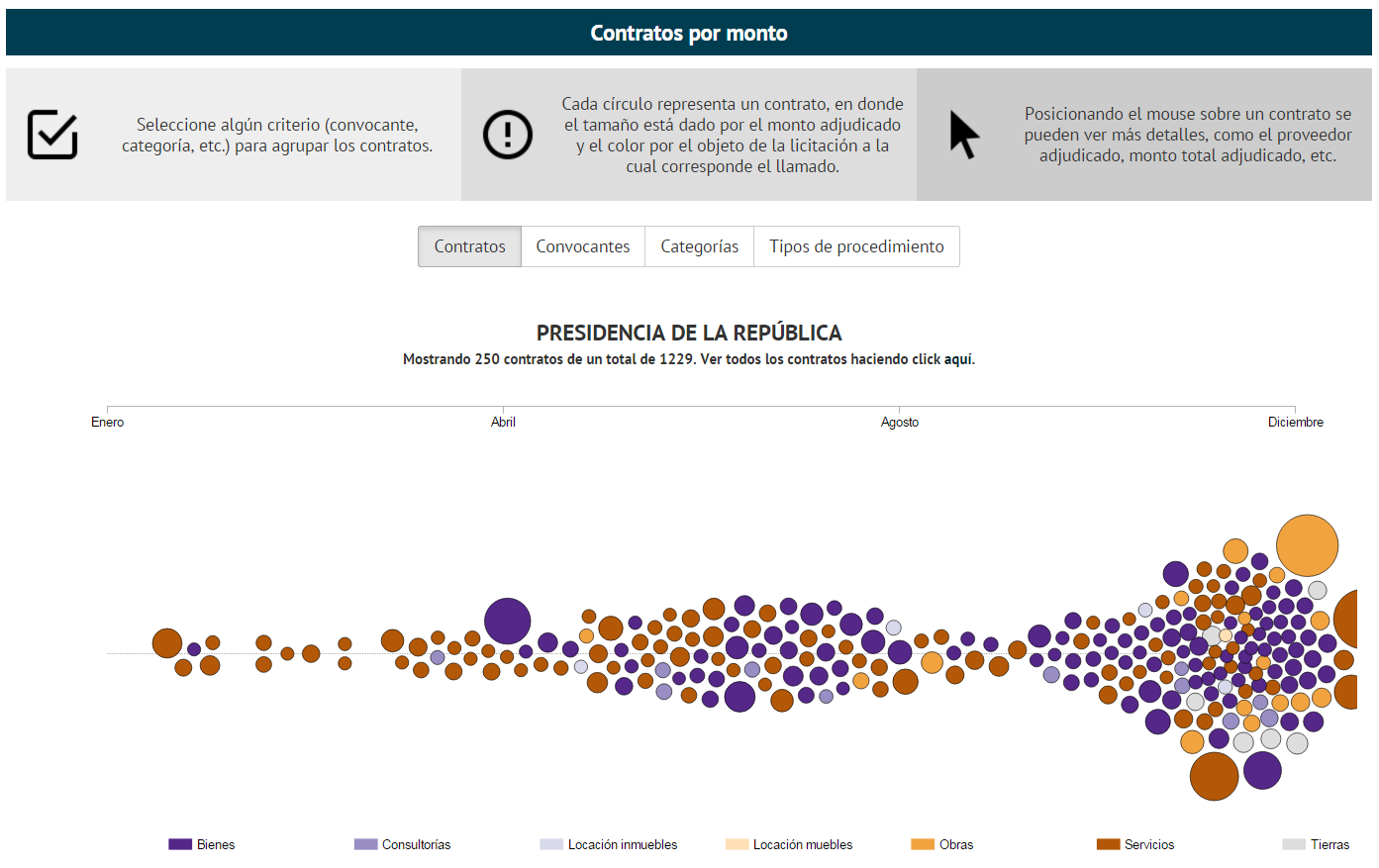 https://www.contrataciones.gov.py/datos/visualizaciones/contratos
29/10/2015
Datos Abiertos. @pane_juan
7
Transferencia de costos
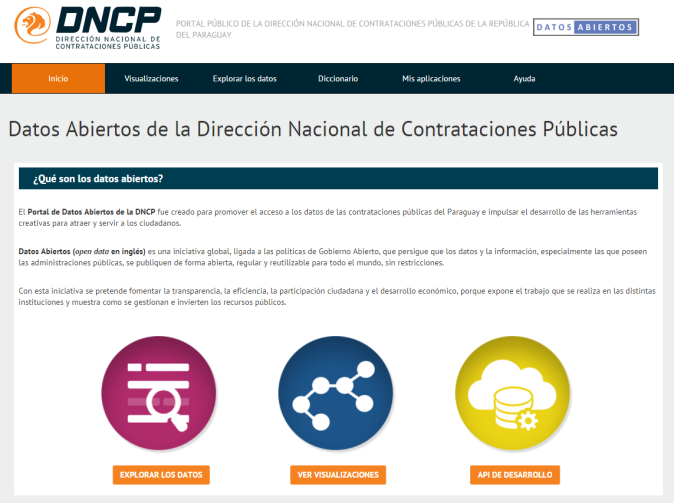 Inversión inicial
https://www.contrataciones.gov.py/datos
Ahorro
Hackaton -> App
Sociedad civil + Gobierno
Academia
Sociedad civil
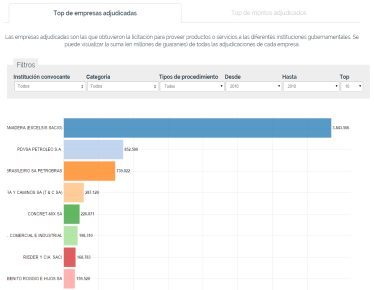 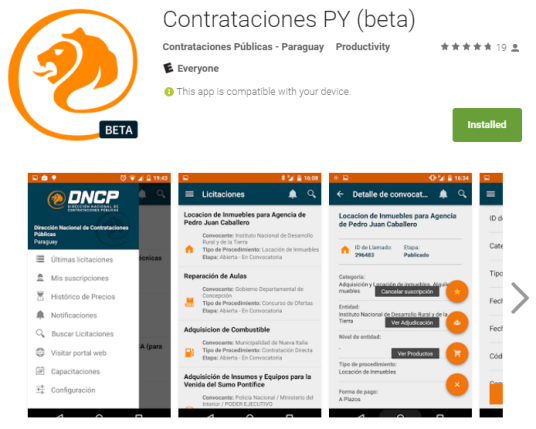 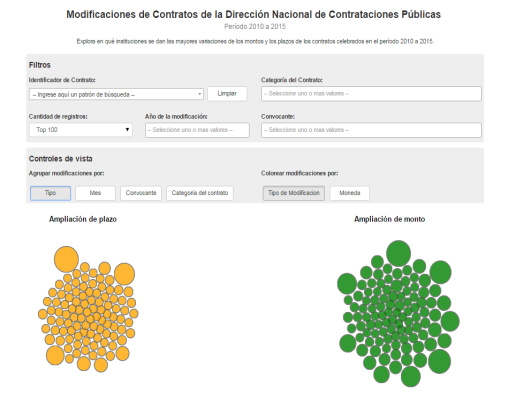 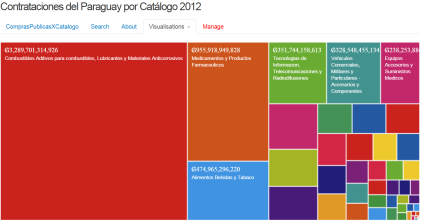 29/10/2015
Datos Abiertos. @pane_juan
8
El valor de los Datos Abiertos está en su uso.
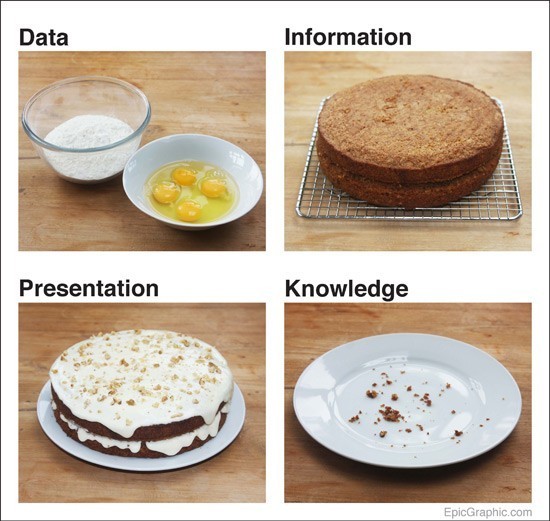 Dato
Información
Presentación
Conocimiento
29/10/2015
Datos Abiertos. @pane_juan
9
Estándar: Datos a 5 Estrellas (Tim Berners-Lee)
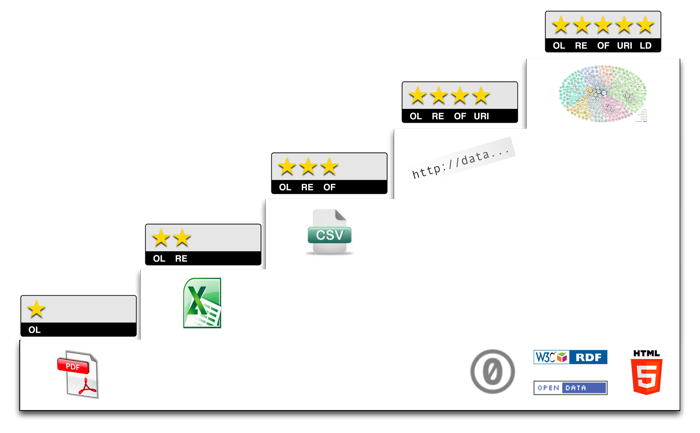 Costo
http://5stardata.info/
29/10/2015
Datos Abiertos. @pane_juan
10
Información 
públicamente disponible
≠
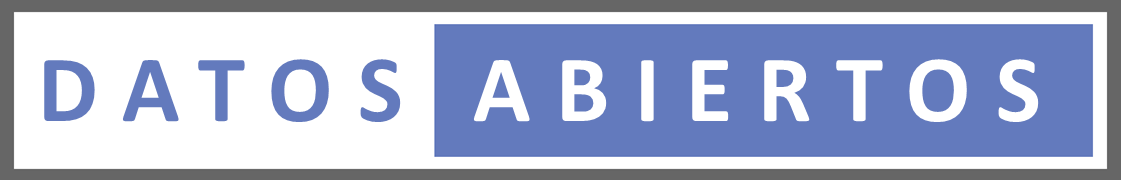 29/10/2015
Datos Abiertos. @pane_juan
11
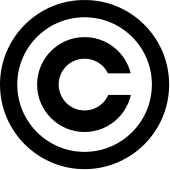 Países signatarios de la convención de Berna
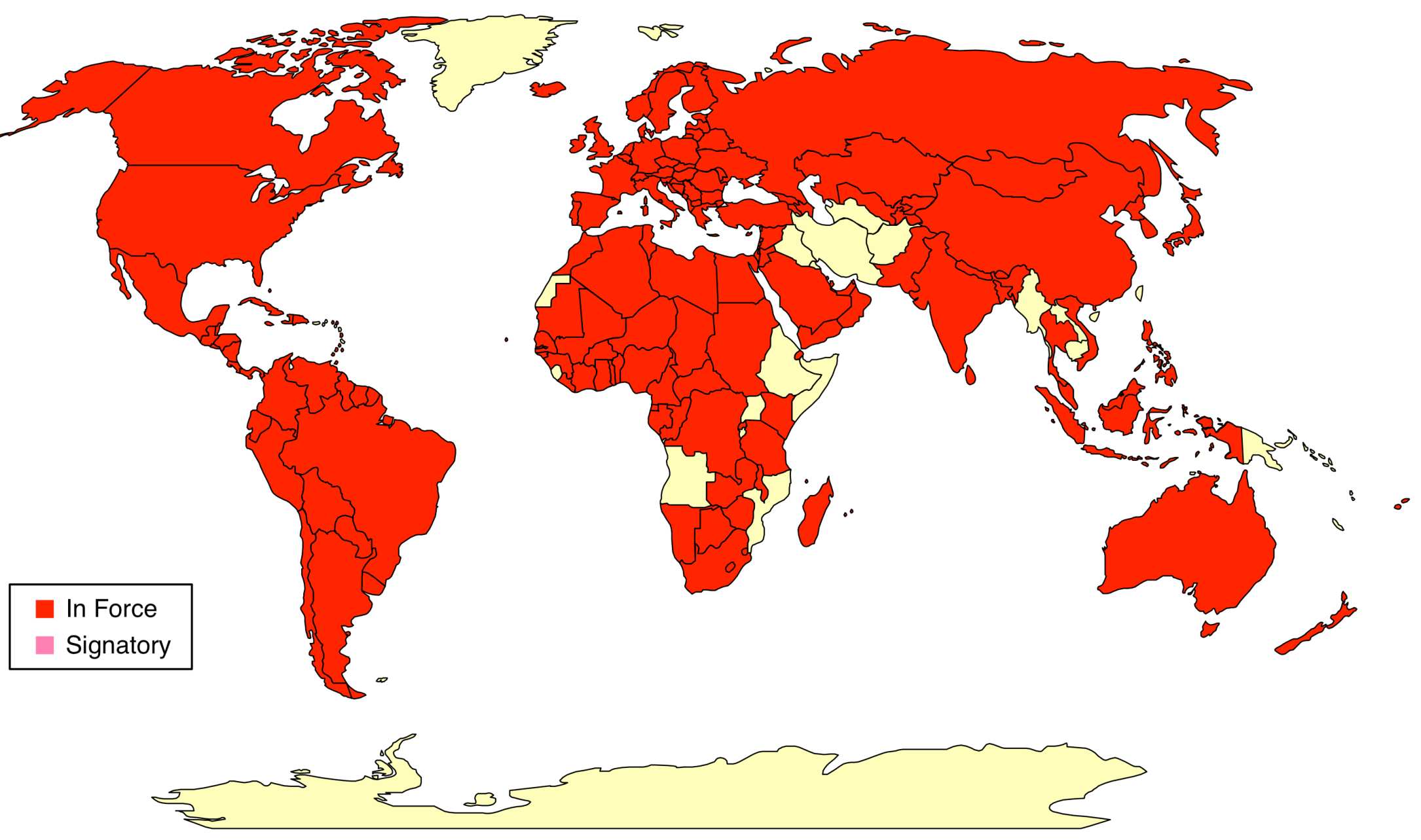 http://cyber.law.harvard.edu/cx/sites/cx/images/Map1.png
29/10/2015
Datos Abiertos. @pane_juan
12
Datos Abiertos Gubernamentales
Abierto
Datos
Abiertos
Gobierno 
Abierto
Datos
Abiertos
Gub.
Datos
Gub.
Dato
Gobierno
29/10/2015
Datos Abiertos. @pane_juan
13
Gobierno Abierto
no hay Gobierno Abierto
=
no transparecia
=
no hay datos abiertos
=
no hay datos
=
sin sistemas de información
Tecnología 
Innovación
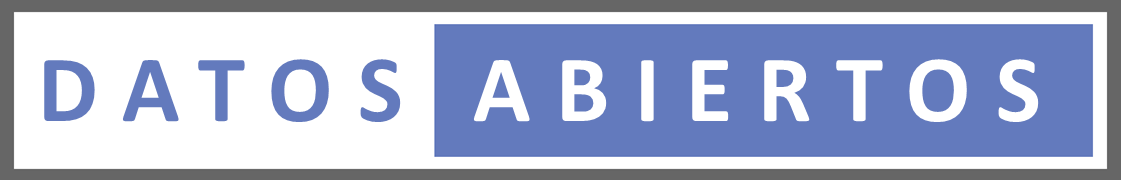 e-Government
29/10/2015
Datos Abiertos. @pane_juan
14
Alianza para el Gobierno Abierto (OGP)
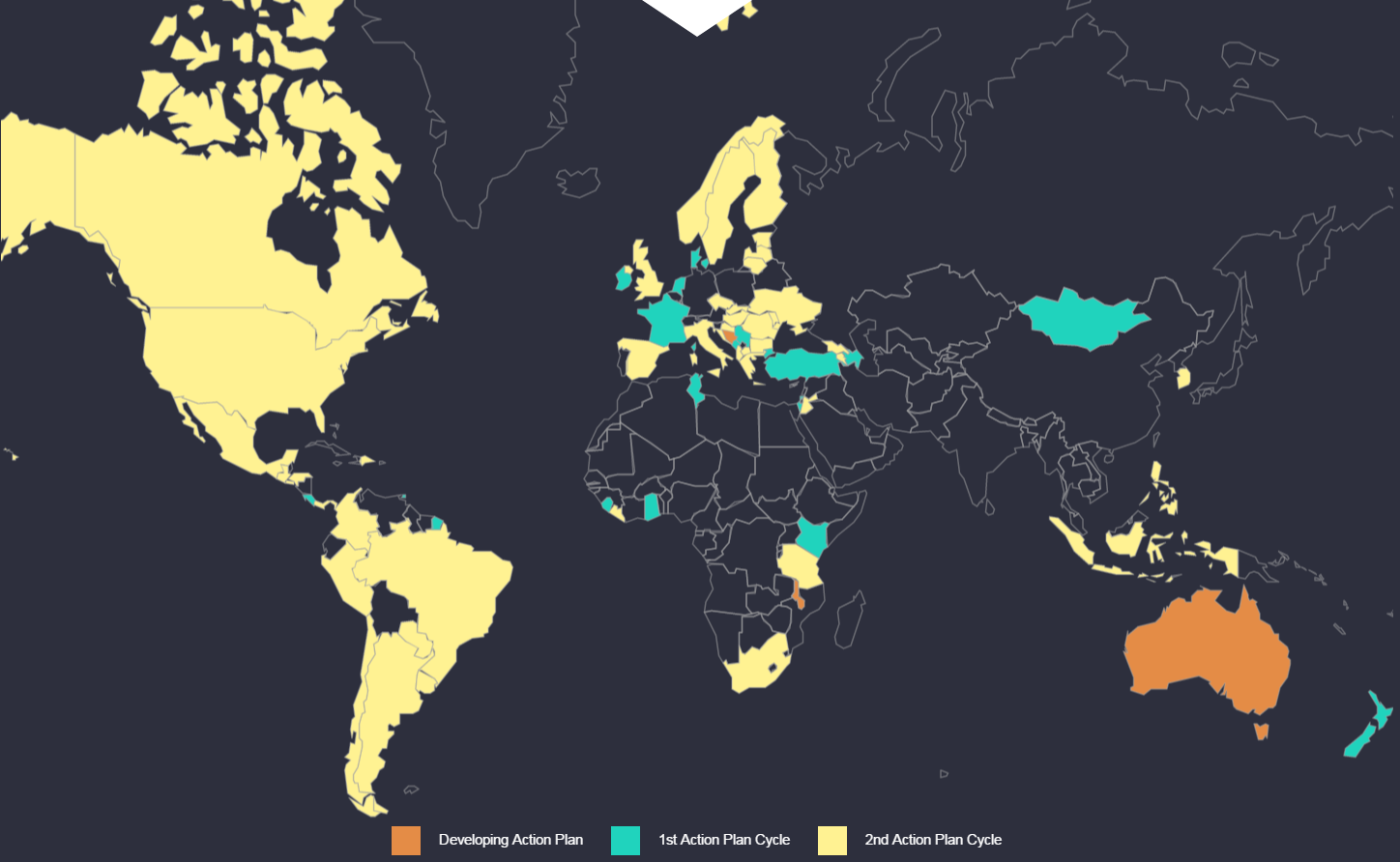 http://www.opengovpartnership.org/
29/10/2015
Datos Abiertos. @pane_juan
15
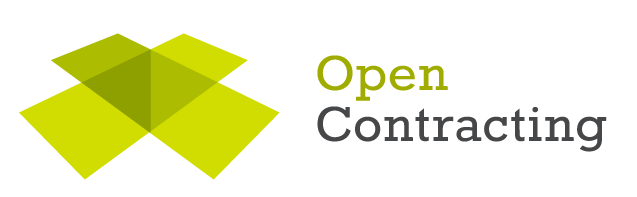 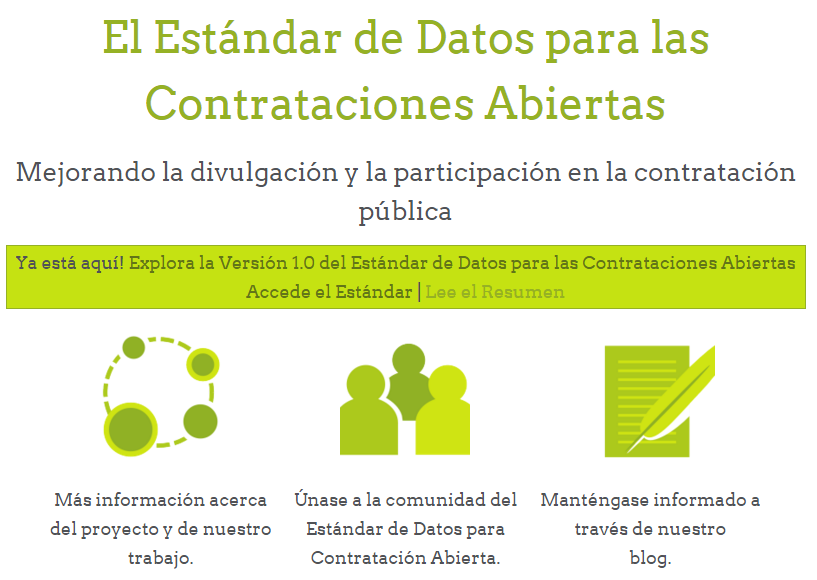 http://www.open-contracting.org/
29/10/2015
Datos Abiertos. @pane_juan
16
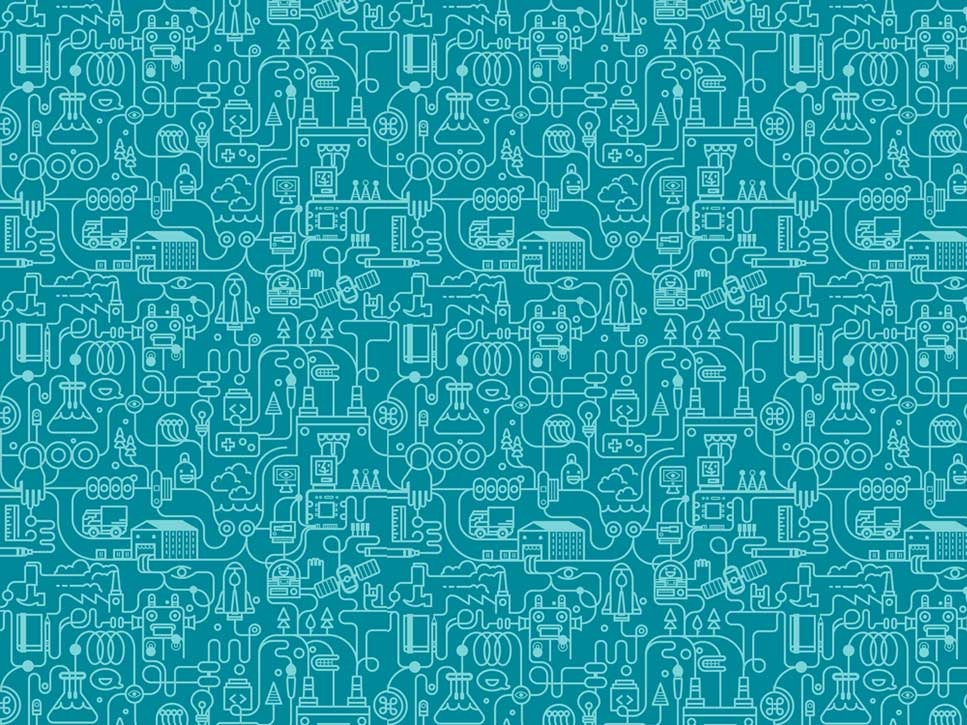 OK, me puede interesar, y ahora?
Hay mucho camino ya recorrido 
	(muchos portales de e-GP)
Ahora:
	implementar estándares -> reusabilidad 
	compartir experiencias    -> integración
Necesitamos:
Comprender desafíos comunes
Construir sobre la diversidad, con visión a la integración
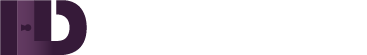 29/10/2015
Datos Abiertos. @pane_juan
17
Juan Pane. 		juanpane@gmail.com	             @pane_juan
Gracias por no dormir(después del almuerzo)
29/10/2015
Datos Abiertos. @pane_juan
18
Para el Cierre
29/10/2015
Datos Abiertos. @pane_juan
19
https://www.contrataciones.gov.py/datos
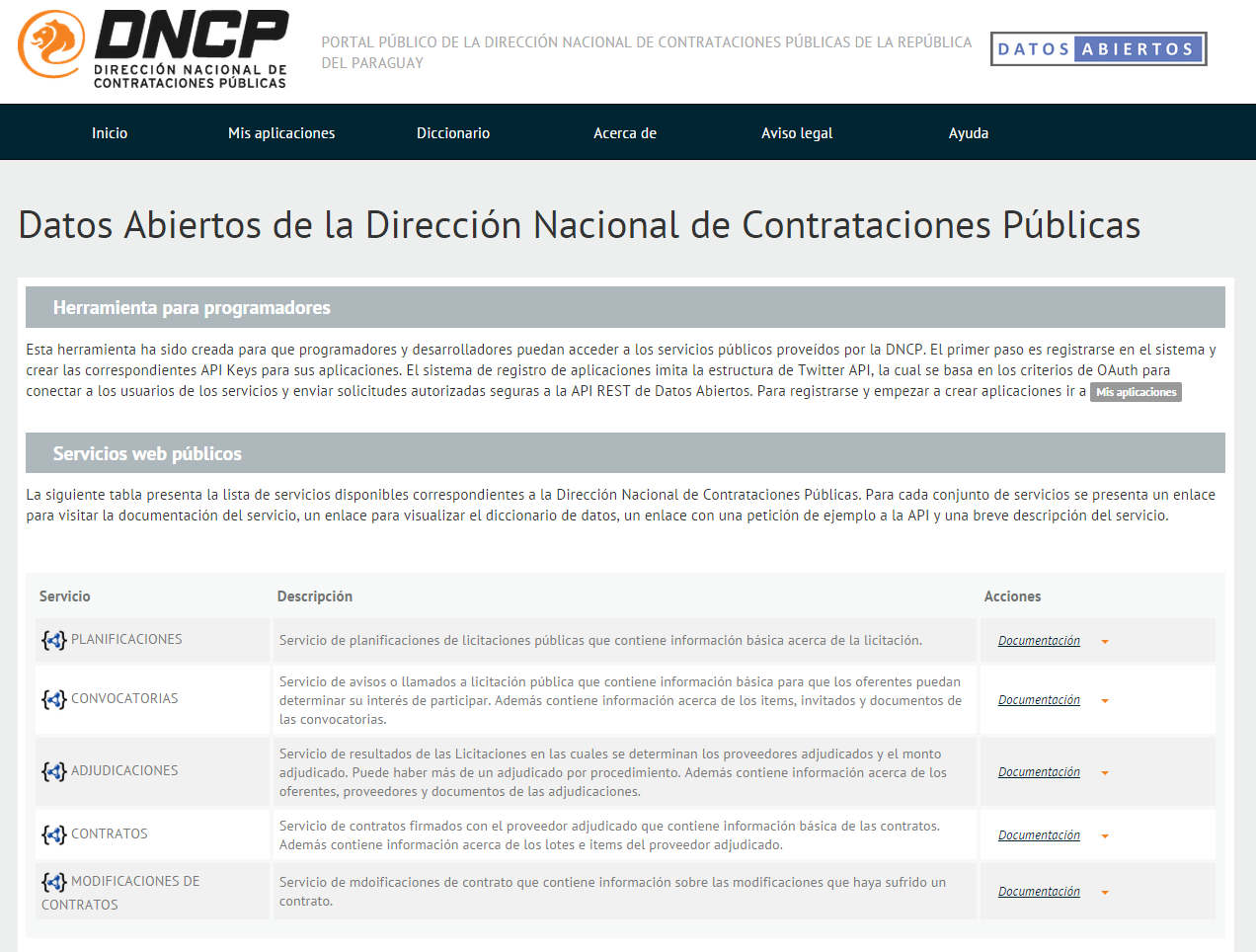 29/10/2015
Datos Abiertos. @pane_juan
20
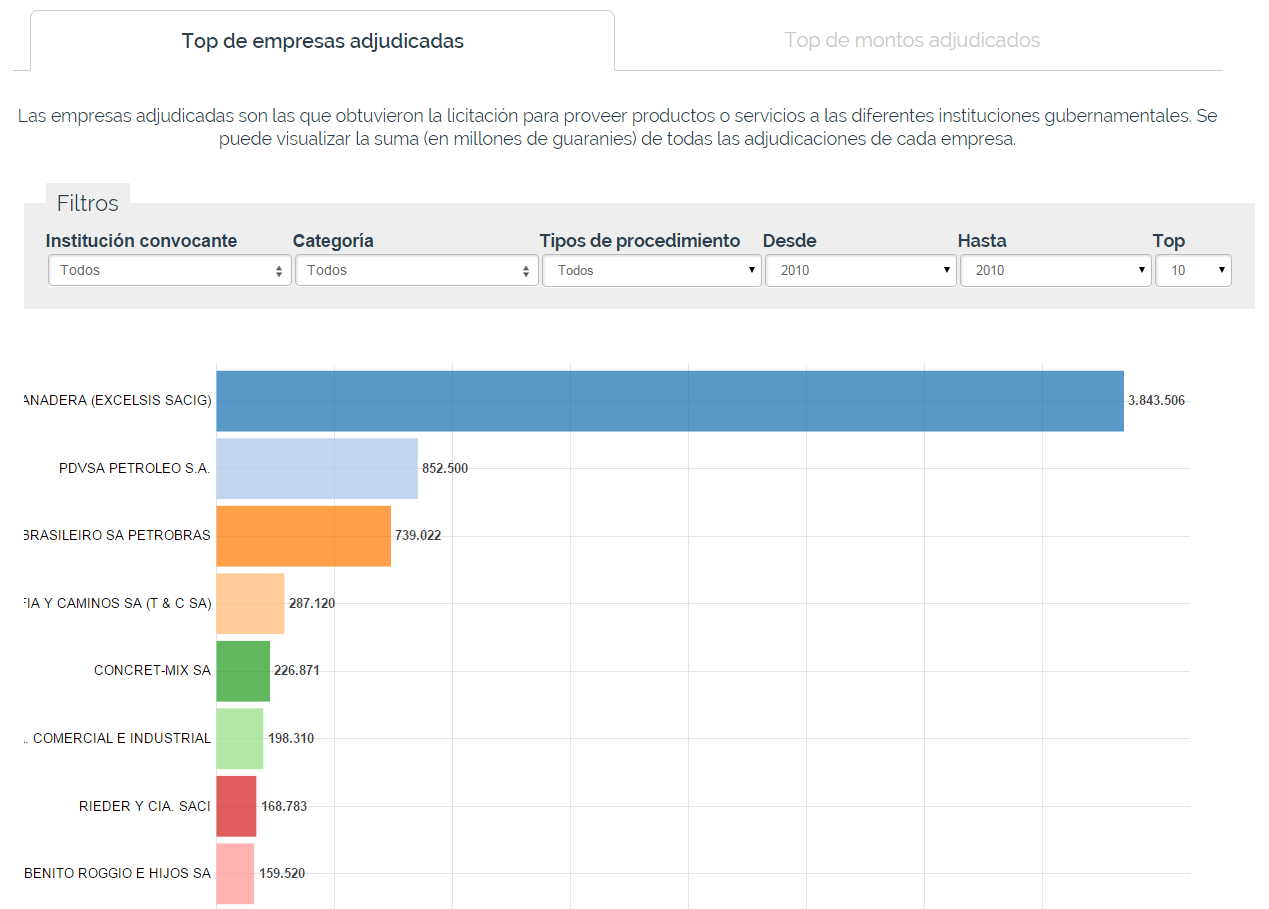 http://visualizaciones.datos.org.py/top-adjudicaciones/
29/10/2015
Datos Abiertos. @pane_juan
21
Modificaciones de contrato
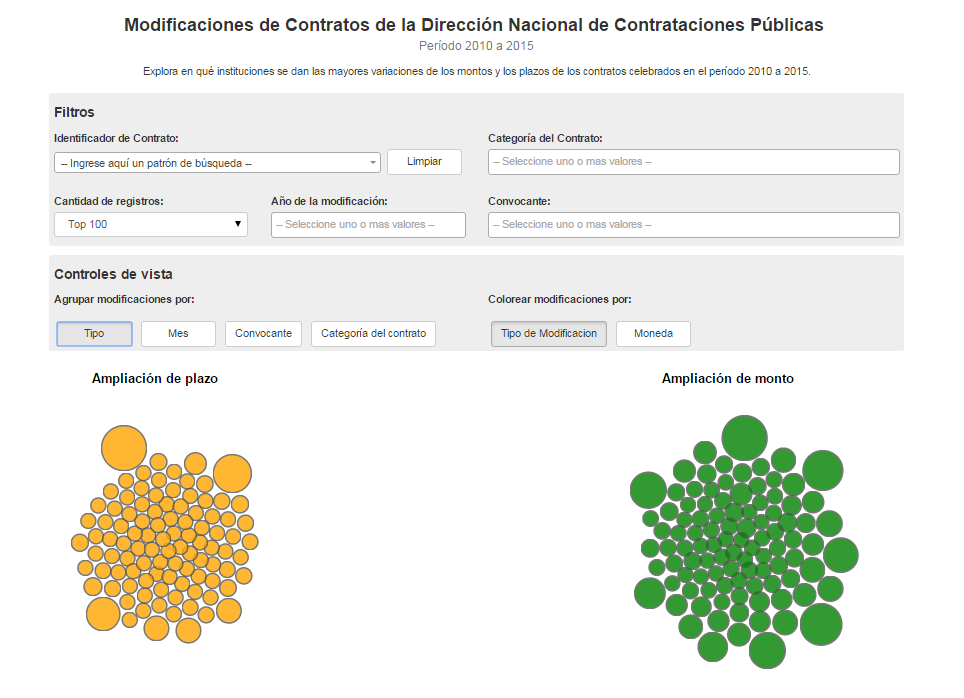 http://opendata.pol.una.py/dncp
29/10/2015
Datos Abiertos. @pane_juan
22
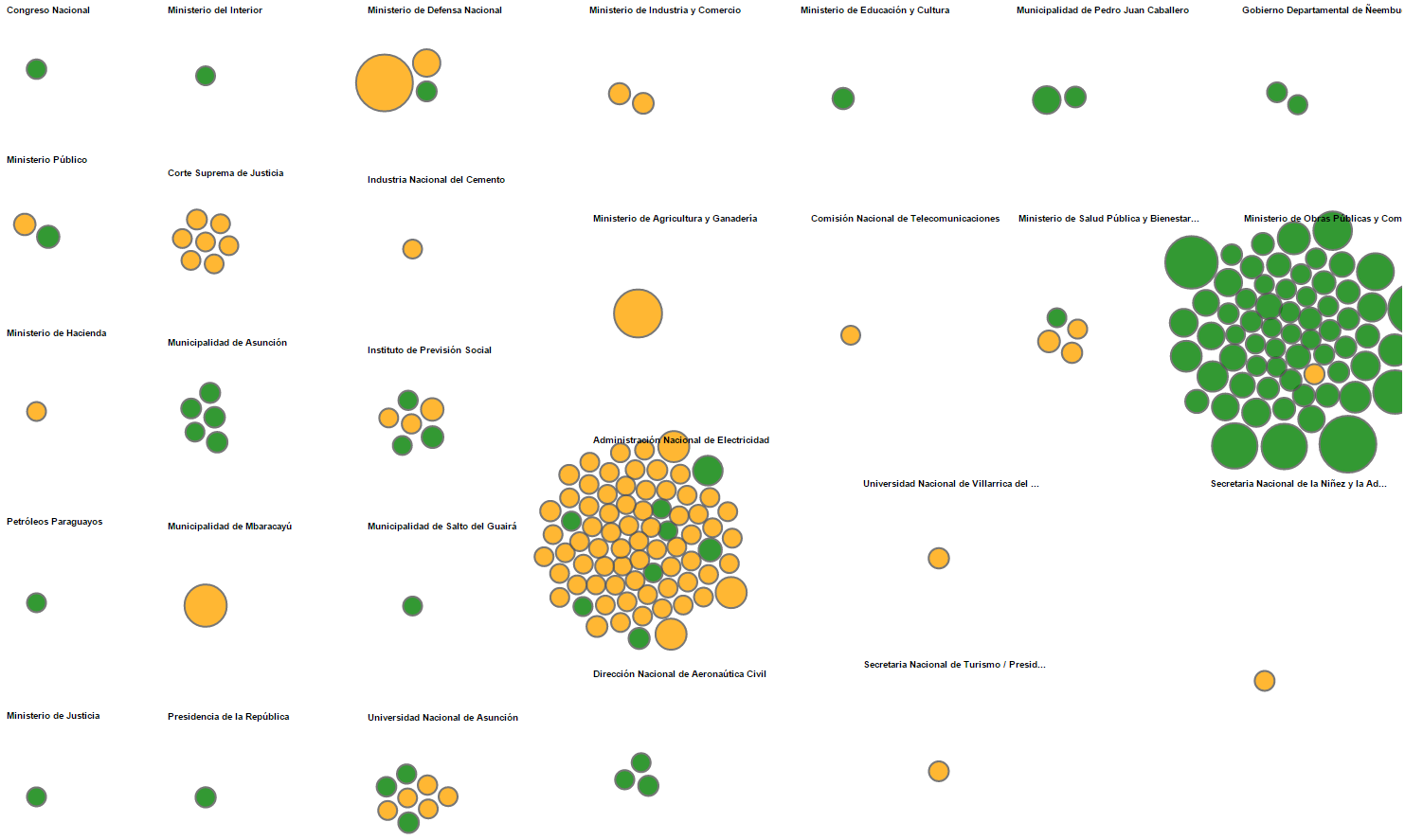 29/10/2015
Datos Abiertos. @pane_juan
23
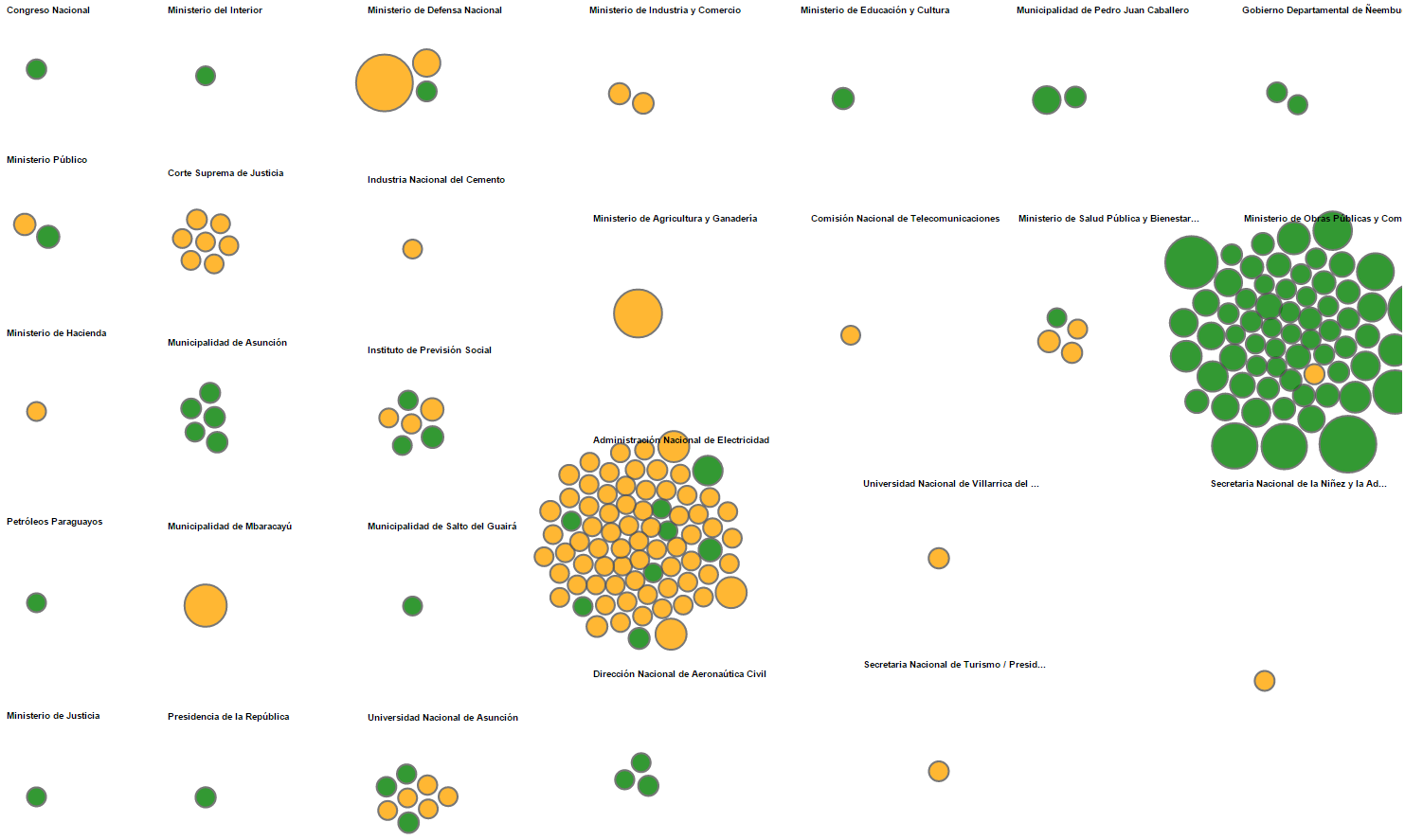 29/10/2015
Datos Abiertos. @pane_juan
24